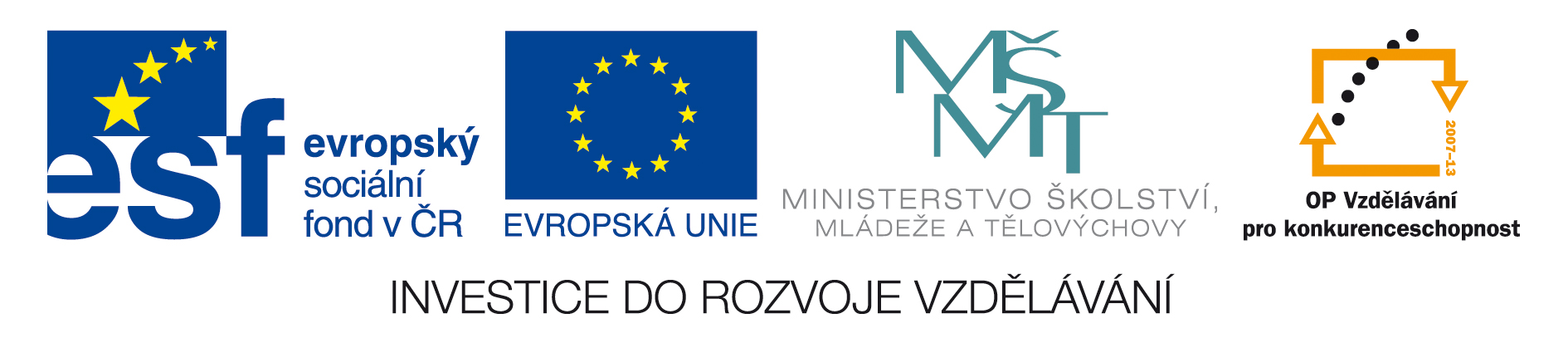 Název školy:

Autor:

Název:

Číslo projektu:

Název projektu:
SŠ spojů a informatiky Tábor

Petr Vlach

VY_32_INOVACE_OS_17

CZ.1.07/1.5.00/34.1021

Moderní škola – inovace výuky na SŠSI Tábor
LINUX  Server
Server DHCP
DHCP je protokol pro dynamickou konfiguraci hostitelů.  Je definován v dokumentech RFC 2131 a 2132. Umožňuje, aby si klient protokolu DHCP  zapůjčil část síťových a administrativních parametrů z centrálního serveru.

Půjčovat lze následující parametry: [1, s. 334]
Adresy IP a síťové masky
Brány (implicitní směry)
Jmenné servery DNS
Hostitele pro syslog
Servery protokolu WINS, X Windows, …
Servery TFTP
A další
DHCP server se používá pro konfiguraci IP adres pro větší oddělení nebo firmu. Když se spustí software klienta DHCP , vyšle klient  do sítě žádost o IP adresu . Server DHCP mu odpoví a pošle mu adresu společně s dalšími informacemi potřebnými pro dokončení síťové konfigurace.
Adresy server přiděluje automaticky z vyhrazeného rozsahu a doba platnosti přidělení je omezena. Tím je zaručeno, že nepoužívaná IP adresa bude po určité době uvolněna a může být přidělena jiné stanici. Také rozsah přidělovaných parametrů je u DHCP mnohem širší, kromě čtyř základních existuje asi 25 dalších (například WINS server, jméno domény, NTP server pro časovou synchronizaci a jiné). Hlavní výhodou je menší administrativní náročnost pro správce sítě. Pokud k tomu nemá vážný důvod, nemusí udržovat tabulky přiřazení MAC a IP adres.
Komunikace klienta se serverem je naznačena na obrázku: [ 2, s.56 ]
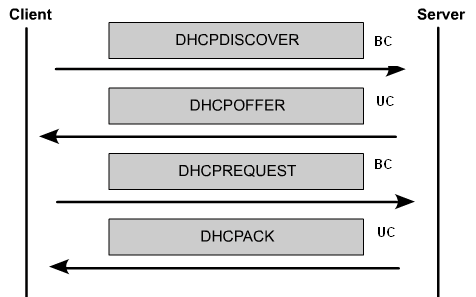 Nejprve klient vyšle všesměrový paket DHCPDISCOVER (hledání DHCP serveru a žádost o nabídnutí IP adresy). DHCP server (nebo servery) připraví svou nabídku a vyšlou ji paketem DHCPOFFER. Tato zpráva je určena jediné stanici, proto se vysílá jako unicast. 
Klient si z (teoreticky několika) nabídek vybere jednu IP adresu a požádá o ni zprávou DHCPREQUEST. Vysílá se jako všesměrový paket, protože je třeba uvědomit i případné ostatní servery o tom, že jejich nabídka nebyla využita. Vybraný server nabídku potvrdí zprávou DHCPACK a stanice může přidělenou adresu začít využívat. Klient může nabídnutou adresu také odmítnout zprávou DHCPDECLINE, nebo již přidělenou adresu uvolnit zprávou DHCPRELEASE.
SERVEROVÝ DAEMON DHCP

U linuxové distribuce se používá DHCP server ISC (Internet Software Consortium, http://www.isc.org). Jedná se jak o serverovou část, tak i o klentskou část. 
V Linuxu musí být nastavena podpora pro multicast adresy – přesvědčíme se o tom příkazem ifconfig –a , ve výpisu musí být slovo MULTICAST (v počeštěné verzi VŠESMĚROVÉ_ VYSÍLÁNÍ).
Nastavení interface na serveru (/etc/network/interfaces):

auto eth0                      (která zřízení budou po restartu aktivní)
iface eth0 inet static     (jméno interface, statická konfigurace pro protokol TCP/IP)
address 192.168.47.2                  (IP adresa)
netmask 255.255.255.0
broadcast 192.168.47.255
network 192.168.47.0
Restartování  interface : /etc/init.d/networking restart
 Po každé změně tohoto souboru je užitečné zkontrolovat soubory: /etc/hosts a /etc/hostname (zde by mělo být uvedeno FQDN stroje=Fully Qualified Domain name)
Primárním konfiguračním souborem DHCP serveru je dhcpd.conf (v distribuci Debian se nachází v adresáři /etc/dhcp/dhcpd.conf), který je v textovém formátu.Obecná struktura konfiguračního souboru vypadá takto:

Globální parametry:

Deklarace 1;
  [ parametry deklarace 1]
        [ vnořená deklarace]
Deklarace 2;
  [ parametry deklarace 2]
        [ vnořená deklarace]
Ukázka jednoduchého souboru dhcpd.conf:

subnet 192.168.1.0 netmask 255.255.255.0
{
# Volby – Options
option routers 192.168.1.1;        #klienti DHCP musí používat tuto implicitní trasu 
option subnet-mask 255.255.255.0;  #klienti DHCP musí používat tuto masku podsítě
option domain-name „uidzero.com“; #klienti DHCP používají pro vyhledávání hostitelských počítačů
option domain-name-servers delirium.uidzero.com #klienti DHCP používají pro DNS 

#Parametry
default -lease-time 21600; # doba alokovaná pro IP adresu v sekundách
max-lease-time 43200; # pokud požádá klient o prodloužení  alokované doby

#Deklarace
range  192.168.1.25 192.168.1.49; # rozsah přidělovaných adres
#Vnořené deklarace

host vertigo
    hardware ethernet 00:80:c6:f6:72:00;  # počítač s touto MAC adresou dostane vždy přiřazenou adresu 19.168.1.50
    fixed-address 192.168.1.50 
} 

Více informací pomocí : man dhcpd.conf
Po úpravách DHCP serveru je třeba nastavit:

chkconfig  dhcpd on  (spustí dhcp server při každém příštím bootování )
service dhcpd restart  nebo /etc/init.d/isc-dhcp-server restart   (restartuje dhcp server )

Obecné chování démona za běhu:

Démon má jméno dhcpd, čeká na žádost klienta. Po zpracování žádosti a přidělení IP adresy klientovi , provádí démon sledování chování adresy klienta. Zaznamenává všechny půjčovací transakce do souboru /etc/dhcp/dhcpd.leases.
Klientský démon DHCP:

U linuxu stačí nainstalovat balíček a nakonfigurovat síťovou kartu na DHCP.
dhcpd , klientský démon je softwarová komponenta , používaná pro komunikaci se serverem DHCP.Jestliže se tento démon spustí, pokusí se získat adresu z dostupného serveru DHCP a poté podle toho provést příslušnou síťovou konfiguraci.Klientský démon se spouští pomocí spouštěcích skriptů nebo příkazem z příkazového řádku.Spouští se před ostatními síťovými službami, protože ty se nedají spustit , jestliže klientský démon nemůže získat adresu.

Příkaz : dhcpd -parametry
Klienta DHCP není třeba konfigurovat , sám si do adresářů  /var/lib/dhcp resp. /var/lib/dhclient uloží stavové soubory všech spojení. Jsou pojmenovány podle rozhraní, které popisují.

Nastavení síťové karty pro klienta v /etc/network/interfaces:
auto eth0
iface eth0 inet dhcp

U  Klienta Windows: nastavit síťovou adresu na získávání IP adresy z DHCP a restartovat.

Pozn.: DHCP Server by měl být nastaven tak, aby nenaslouchal požadavkům z internetu ( UDP porty 67 a 68).
Ukázka cvičení v prostředí  pro správu  virtuálních strojů VMware.

Pro účely cvičení jsou k dispozici  předem vytvořené virtuální stroje s operačními systémy Debian 6 ( název stroje Debian 6 Komplet) a Windows XP (název stroje Xpecko).Mezi těmito dvěma virtuálními stroji je vytvořena síť, která je izolovaná od hostitelského počítače.
Práci provádějte ve  virtuálních prostředích  Debian 6 komplet (Server)-uživatel administrator  s heslem kaktus       a
Xpecko (Klient)-uživatel administrator s heslem kaktus.

Příprava prostředí dvou izolovaných virtuálních počítačů

1. V obou virtuálních prostředích  VMware nastavte na síťové kartě volbu: LAN segment, nastavte IP adresu segmentu na : 192.168.40.0  
2. Na síťové kartě Klienta nastavte IP adresu na DHCP
3. Na Klientovi zrušit FIREWALL
B) Konfigurace síťové karty Serveru

1. V konzole správce spusťte editor gedit /etc/network/interfaces
2. Soubor interfaces by měl obsahovat řádky:
auto lo eth0                   (která zřízení budou po restartu aktivní)
 iface lo inet loopback                                 
iface eth0 inet static     (jméno interface, statická konfigurace pro protokol TCP/IP)
address 192.168.40.2    (IP adresa)
netmask 255.255.255.0
broadcast 192.168.40.255
network 192.168.40.0
3. Restartujte nastavení interface : /etc/init.d/networking restart
C) Konfigurace DHCP na Serveru

1. Konfigurujte soubor /etc/dhcp/dhcpd.conf
2. Soubor dhcpd.conf by měl obsahovat:
subnet 192.168.40.0 netmask 255.255.255.0 {
interface eth0;
range 192.168.40.100 192.168.40.200;
default-lease-time 6000;
max-lease-time 7200;
option subnet-mask 255.255.255.0;
#option routers 192.168.40.1;
}
3. Restartujte nastavení DHCP na Serveru
/etc/init.d/isc-dhcp-server restart
D) Připojení Klienta

1. Restartujte virtuální počítač Xpecka
2.Ujistěte se pomocí příkazů , že spojení je navázáno: 
Příkaz ping 192.168.40.2
Příkaz ipconfig (měla by být přidělena adresa 192.168.40.100)
E) Jak by jste vytvořili Přiřazení stálé adresy ? (muže být adresa   mimo nastavený rozsah ?)

1. Použijeme MAC adresu: 00:0C:29:E4:78:51 (zjistíme pomocí příkazu ipconfig /all)
2. Do souboru dhcpd.conf přidáme záznam: (nazev je libovolný-slouží pouze k rozlišení, musí být bez mezer)
host nazev_zarizeni {
hardware ethernet 00:0C:29:E4:78:51;
fixed address 192.168.40.205            
}
Literatura:
[1] NEMETH, E., SNYDER, G.,  HEIN, T. LINUX  - Kompletní příručka administrátora. 2.vyd. Brno: Computer Press, 2008. ISBN 978-80-251-2410-9
[2] Ing.Petr Draxler : Datové sítě. Skriptum  Střední školy spojů a informatiky Tábor